Statistical analysis of the secondary inorganic aerosol in Hungary using background measurements and model calculations
Zita Ferenczi
 
Hungarian Meteorological Service
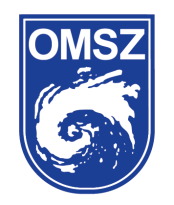 Overview
Secondary inorganic aerosol (formation, precursor gases, general properties)
Changes in precursor gases emissions
Long-term variability of the precursor gas concentrations
Long-term variability of the secondary inorganic aerosol concentrations
Results of the EMEP chemical transport model for SIA
Summary, future plans
5-8 May 2015.
TFMM 2015 annual meeting - Krakow
Secondary Inorganic Aerosol - SIA
Formation:  result of chemical reactions or physical transformations.
Production of secondary sulfates and/or nitrates strongly depends on several chemical and micro-meteorological factors:
the levels of gaseous precursors, 
the concentrations of atmospheric oxidants, 
the characteristics of preexisting aerosol, 
the air temperature and humidity.

SIA is almost completely of anthropogenic origin, as its precursor gases are largely emitted by traffic, energy production and agricultural sources.
Secondary aerosol concentrations do not have a  linear relationship with emission levels and the cross-pollutants effects make them complicated to model and predict.
The main components of SIA are: sulfate (SO42–), nitrate (NO3–) and ammonium (NH4+).
Precursor gases : SO2, NOX, NH3, VOCs, OH, …
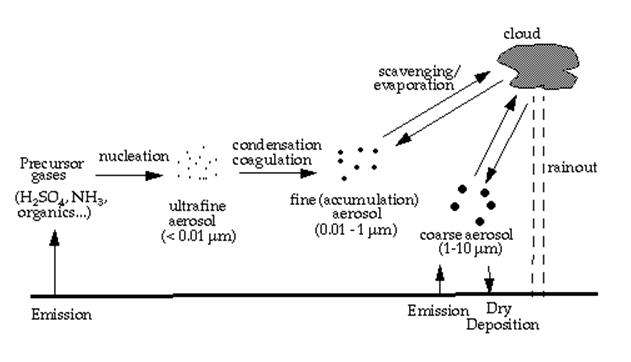 5-8 May 2015.
TFMM 2015 annual meeting - Krakow
Why are the secondary inorganic aerosol important?
Their important role in 
climate change
atmospheric visibility reduction
acidification, eutrophication
Effects on 
the Earth's radiation balance
the ecosystem
the human health:  variety of respiratory illnesses, cardiovascular problems and life-expectancy reduction
5-8 May 2015.
TFMM 2015 annual meeting - Krakow
Chemical composition of the fine aerosol
The secondary inorganic aerosol (SIA) comprises on average up to 50% of the total PM mass concentrations  (remarkable spatial and temporal variability)

Europe:   sulfate :  11 - 35% , nitrate: 1% - 24%

USA, Los-Angeles:    sulfate :  20 - 30% , nitrate: 5% - 10%

Hungary, K-puszta:  sulfate :  37% , nitrate:  4%
5-8 May 2015.
TFMM 2015 annual meeting - Krakow
Gothenburg Protocol
Emission reduction commitments
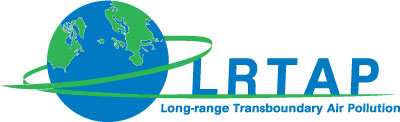 5-8 May 2015.
TFMM 2015 annual meeting - Krakow
Long-term variability of the precursor gases emissions in Hungary (1990-2010)
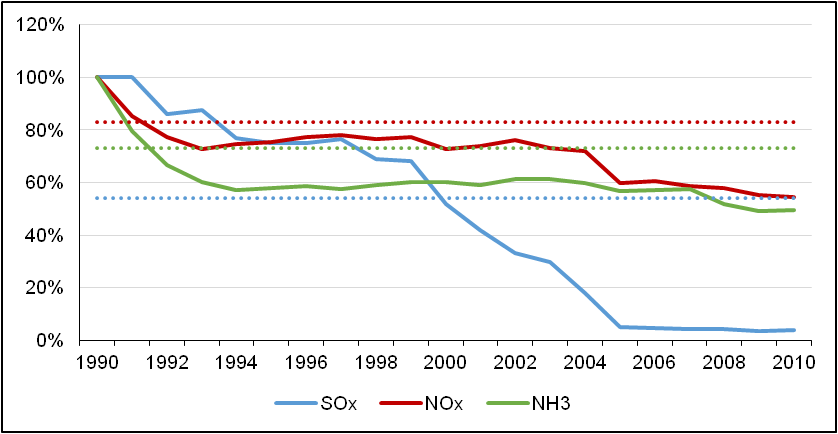 National emission ceilings
from the Gothenburg Protocol
5-8 May 2015.
TFMM 2015 annual meeting - Krakow
Background Air Pollution Monitoring Network of Hungary
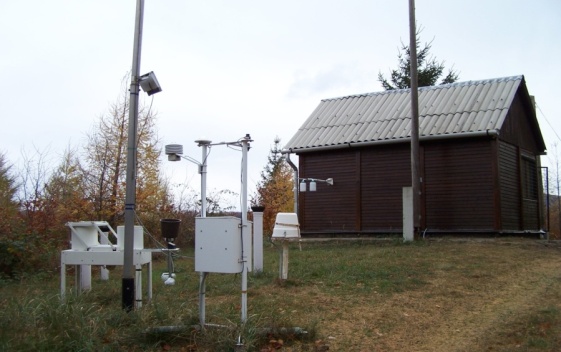 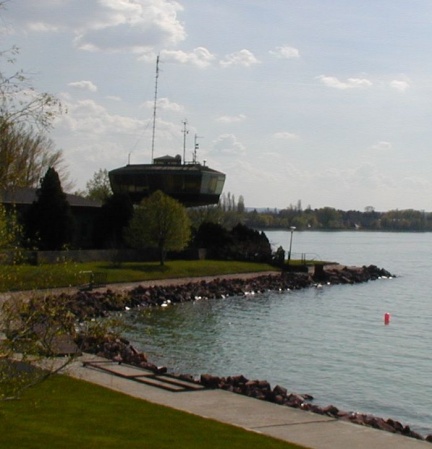 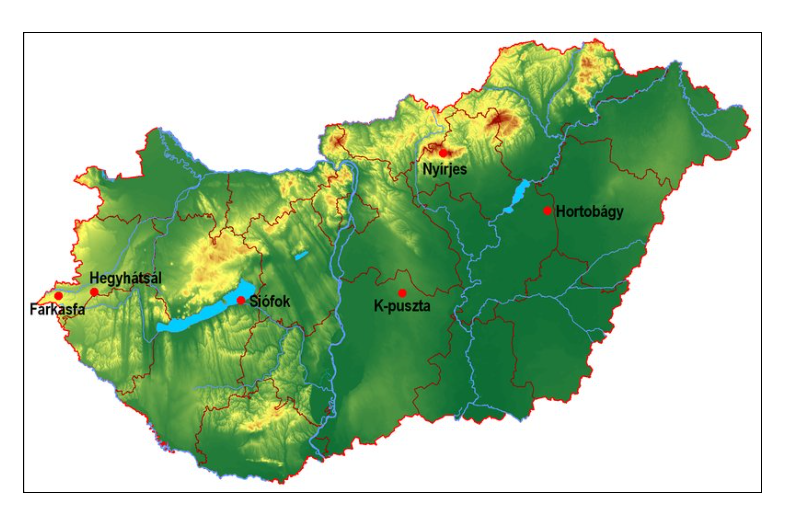 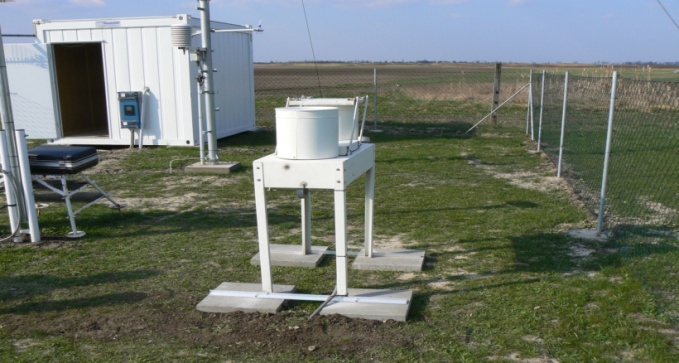 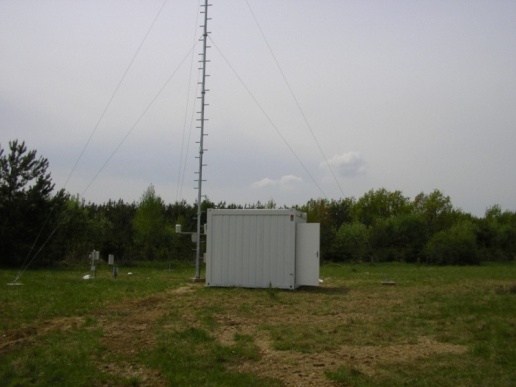 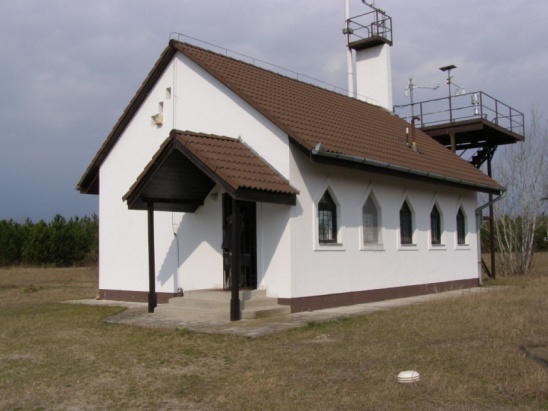 5-8 May 2015.
TFMM 2015 annual meeting - Krakow
Monitoring program of K-puszta
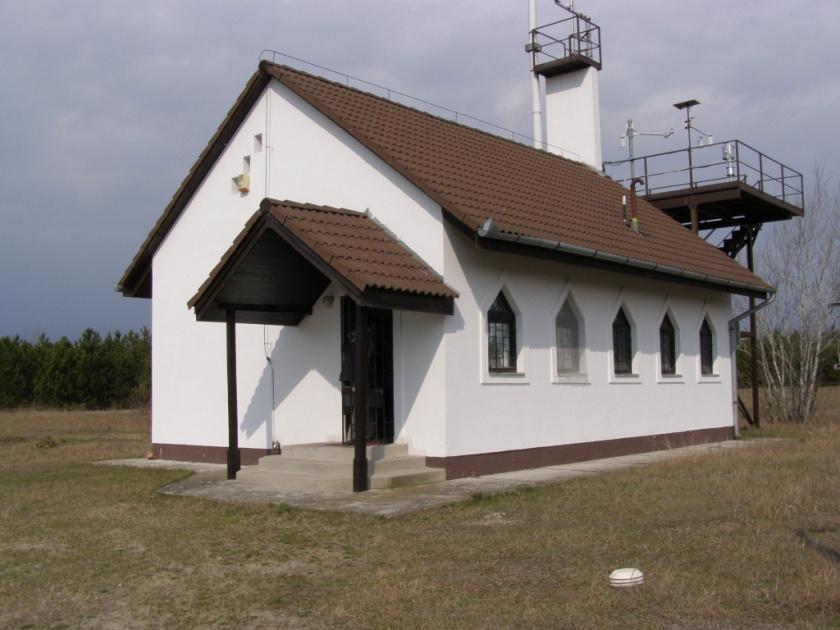 Trace gases: 
SO2, NO2, O3, NH3, HNO3 	
Aerosol: 
sulfate, nitrate, ammonium, sodium, potasium,
calcium, magnesium, heavy metals , PM10, PM2.5	
Inorganic compounds in precipitation: 
pH, conductivity, sulfate, nitrate, ammonium, chloride, sodium, magnesium, calcium, potassium, heavy metals

K-puszta is our reference station, member of the EMEP and WMO/GAW networks
The monitoring program of this station is the widest
The measurement at K-puszta started:  SO2 1973 
                                                                                     NO2  1974
5-8 May 2015.
TFMM 2015 annual meeting - Krakow
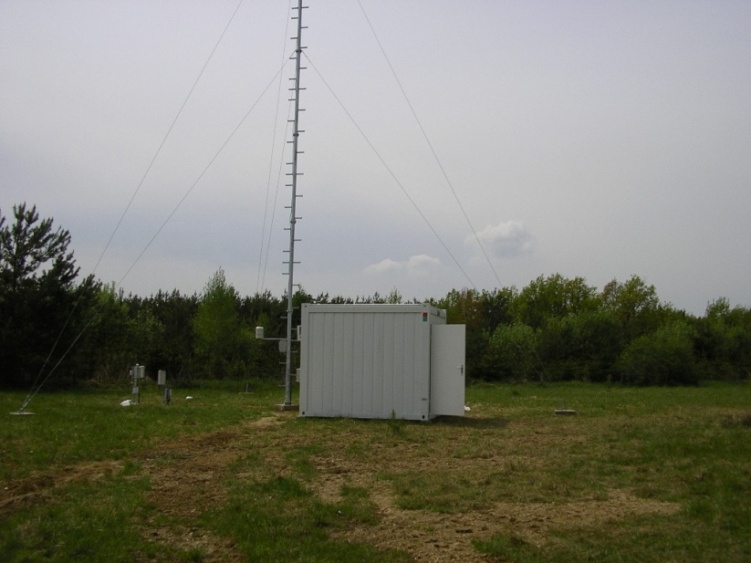 Monitoring program of Farkasfa and Nyírjes stations
The measurement started on these stations: 1996
Trace gases: 
SO2, NO2, O3, NH3, HNO3 	
Aerosols: 
sulfate, nitrate, ammonium, sodium, potasium, calcium, magnesium, heavy metals 	
Inorganic compounds in precipitation: 
pH, conductivity, sulfate, nitrate, ammonium, chloride, sodium, magnesium, calcium, potassium, heavy metals
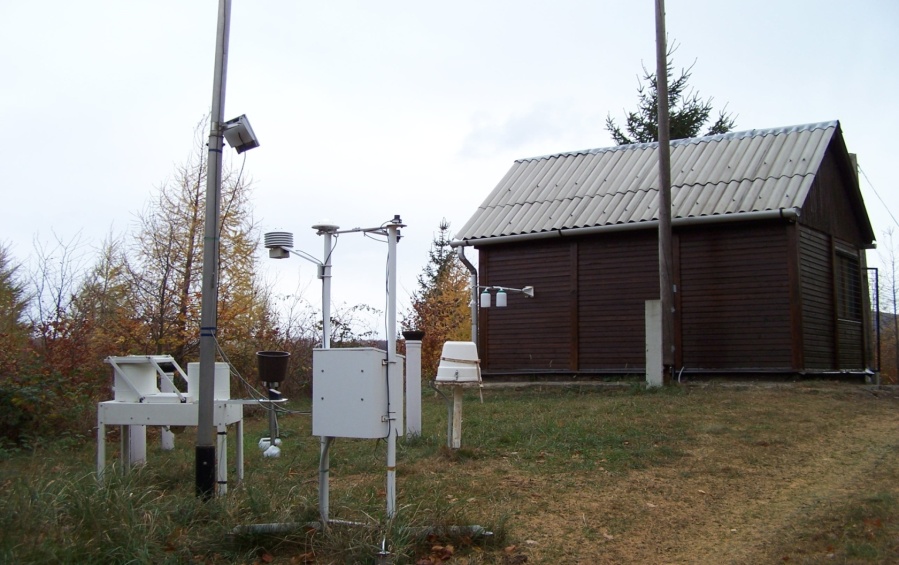 5-8 May 2015.
TFMM 2015 annual meeting - Krakow
Temporal variability of yearly average of SO2, NO2 and NH3 concentrations at K-puszta  station  (1990 -2010)
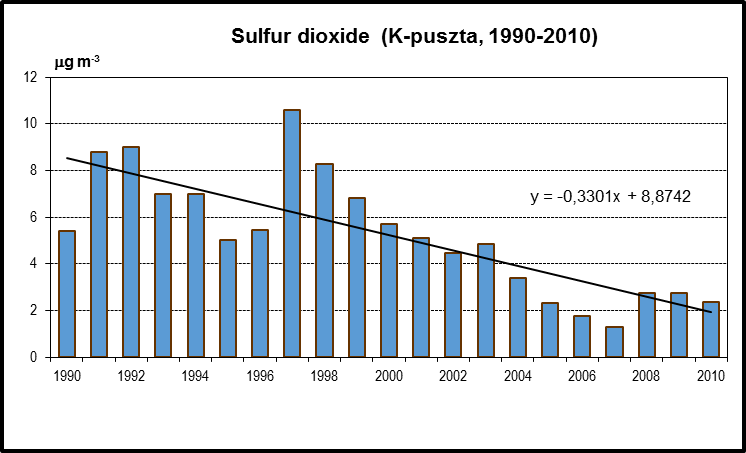 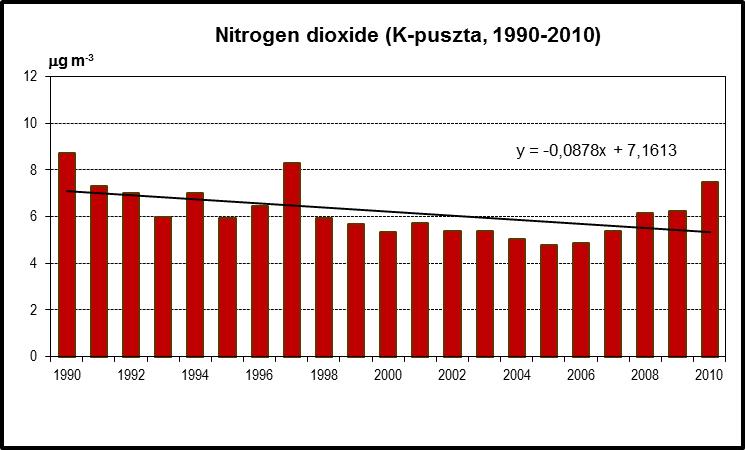 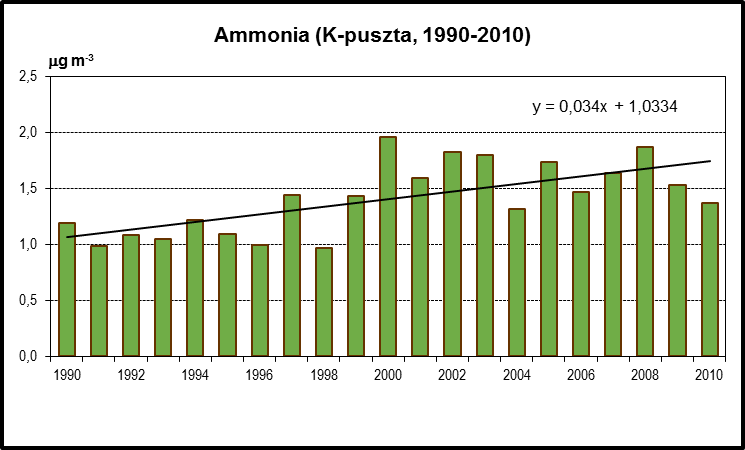 5-8 May 2015.
TFMM 2015 annual meeting - Krakow
Temporal variability of yearly average concentrations of main ions in  the secondary inorganic aerosol at K-puszta station (1990 -2010)
Percent of the variability
Concentration values
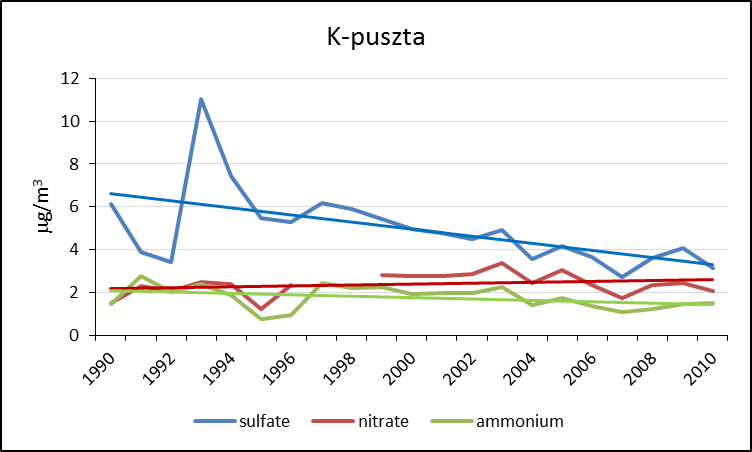 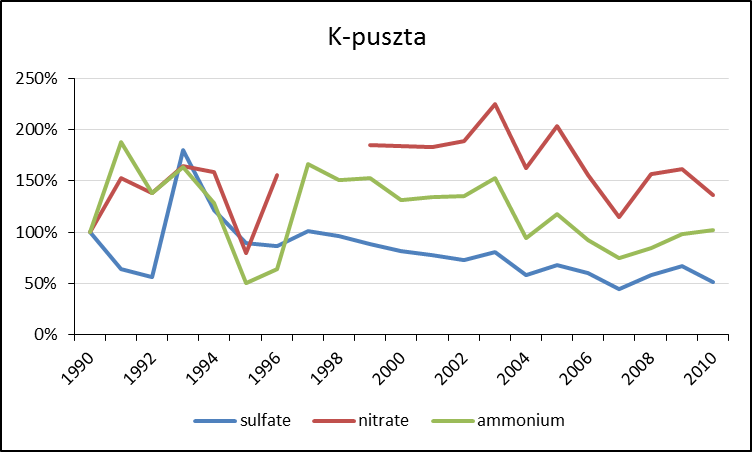 5-8 May 2015.
TFMM 2015 annual meeting - Krakow
Temporal variability of yearly average SIA concentrations at the background stations of Hungary (2000-2010)
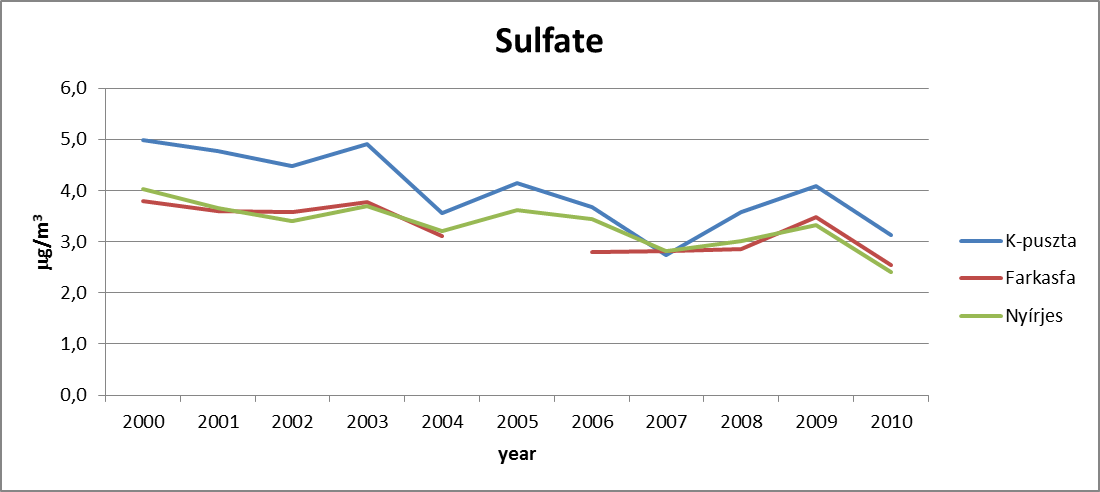 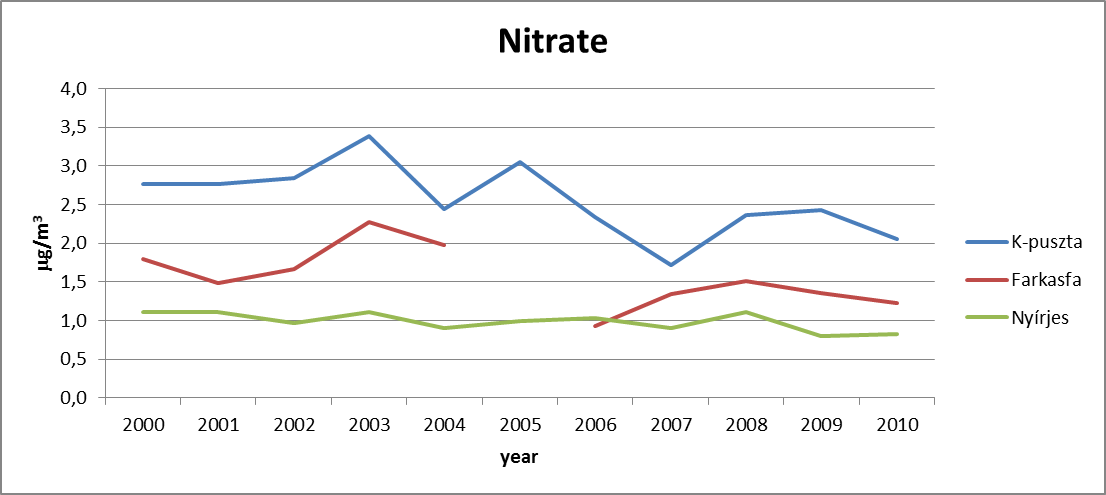 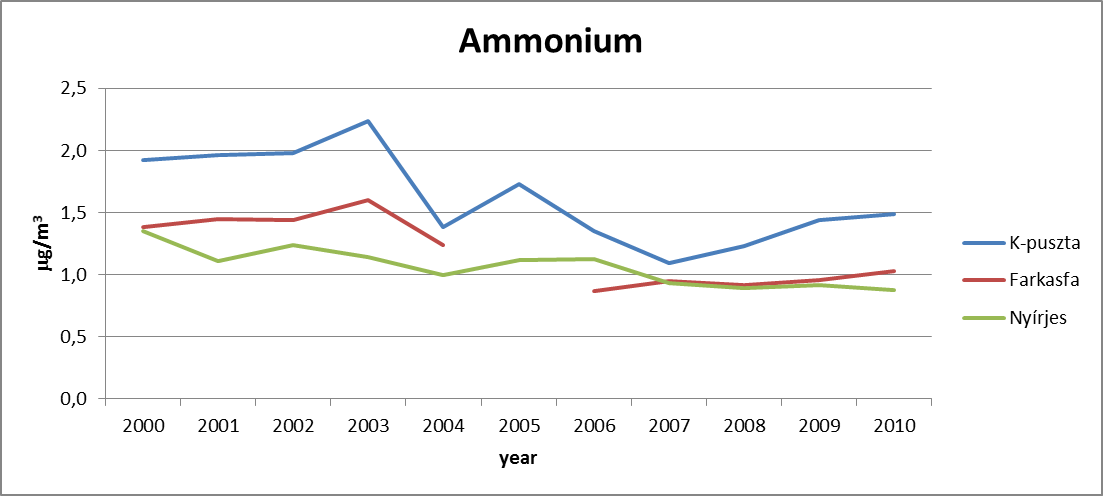 5-8 May 2015.
TFMM 2015 annual meeting - Krakow
EMEP model calculation results for SIA (1990 and 2010)
NH4+
NO3–
SO42–
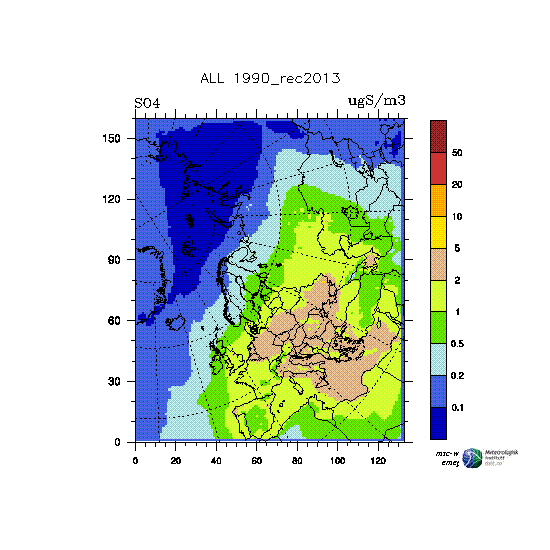 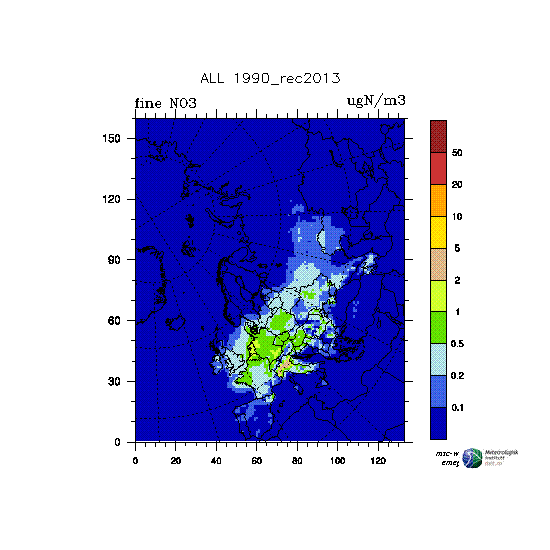 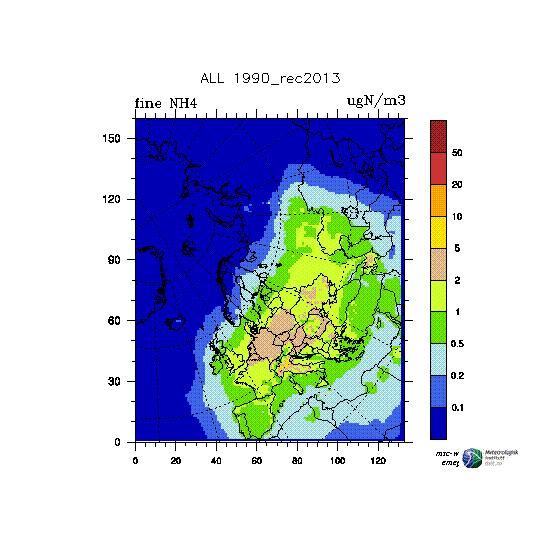 1990
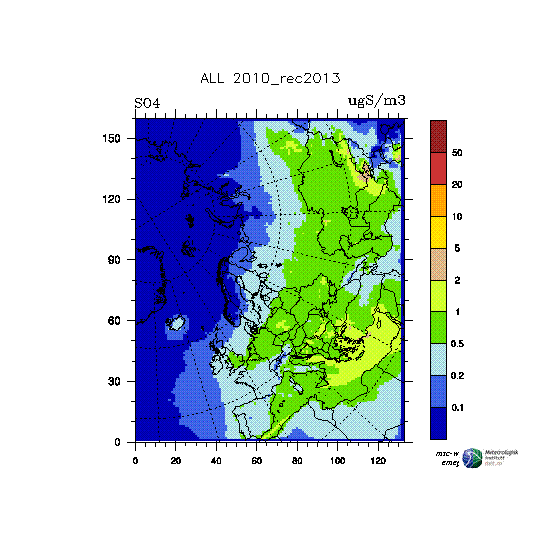 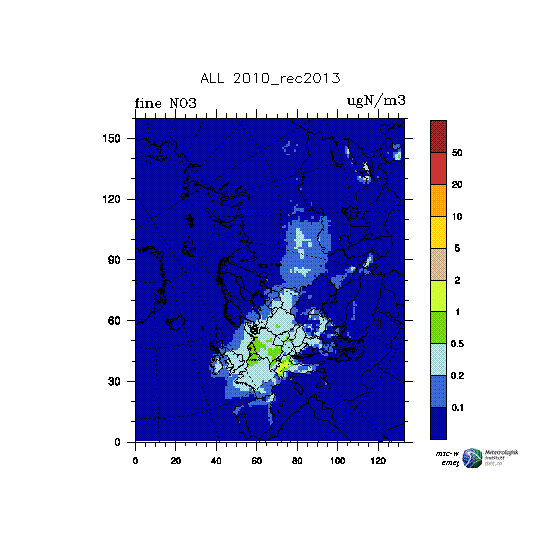 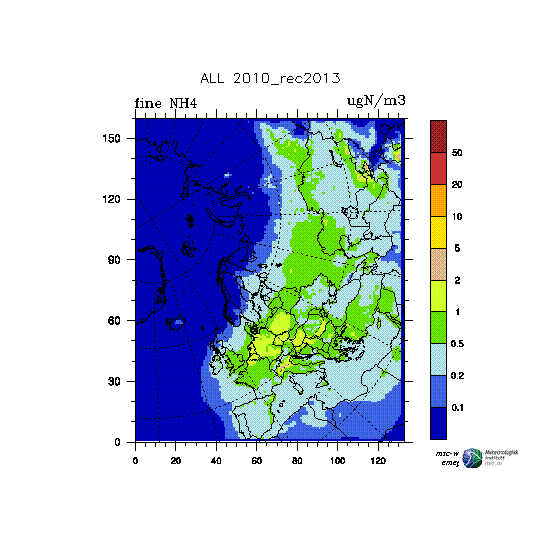 2010
5-8 May 2015.
TFMM 2015 annual meeting - Krakow
EMEP model calculation results for Hungary:  SO42–
1990
2010
2000
2005
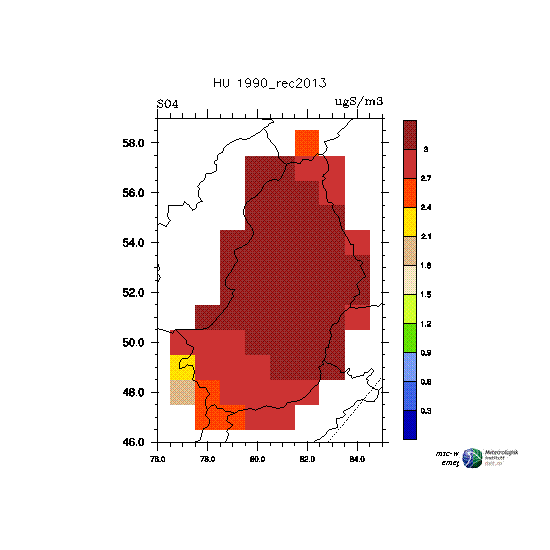 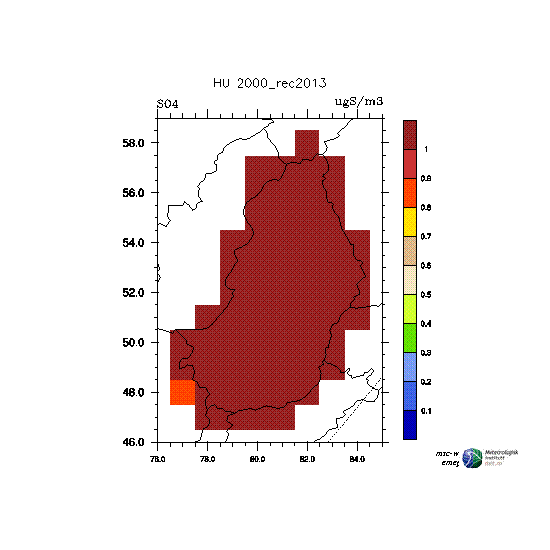 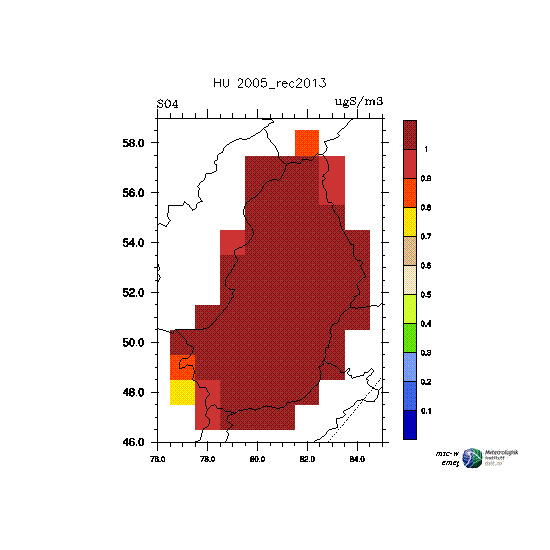 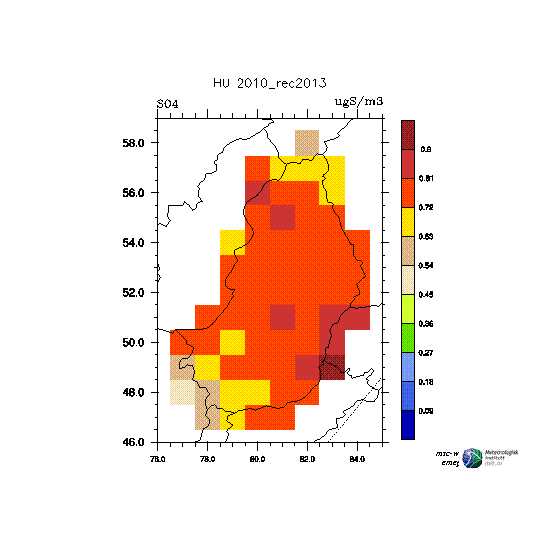 Max: 3.0 mgS/m3
Min:  0.3 mgS/m3
Max: 0.8 mgS/m3
Min:  0.09 mgS/m3
Max: 1.0 mgS/m3
Min:  0.1 mgS/m3
Max: 1.0 mgS/m3
Min:  0.1 mgS/m3
5-8 May 2015.
TFMM 2015 annual meeting - Krakow
EMEP model calculation results for Hungary:  NO3–
2010
1990
2005
2000
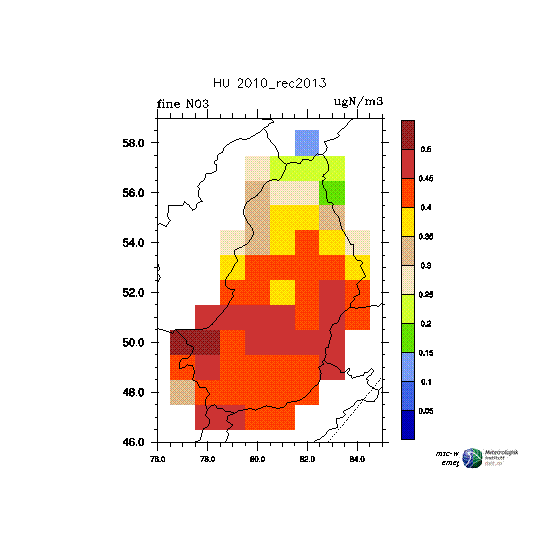 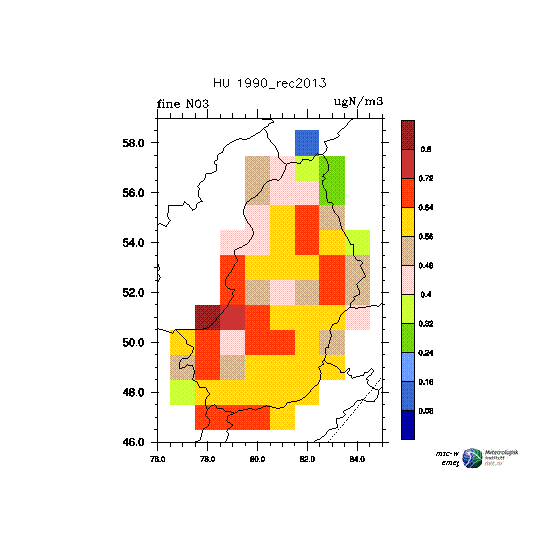 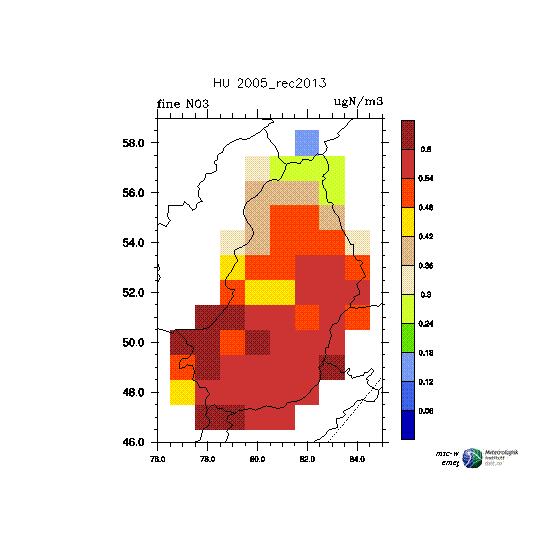 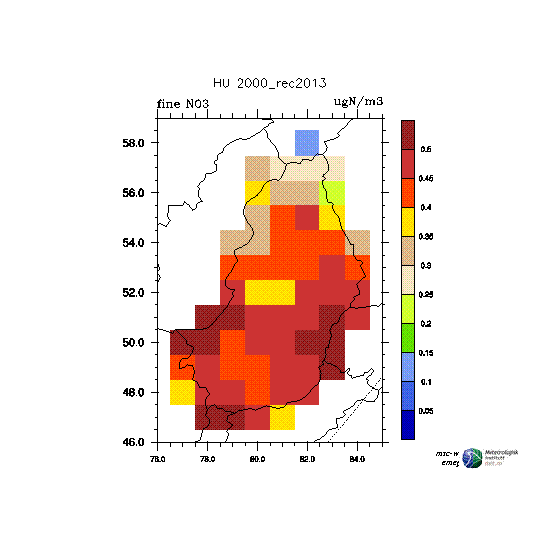 Max: 0.8 mgN/m3
Min:  0.08 mgN/m3
Max: 0.5 mgN/m3
Min:  0.05 mgN/m3
Max: 0.6 mgN/m3
Min:  0.06 mgN/m3
Max: 0.5 mgN/m3
Min:  0.05 mgN/m3
5-8 May 2015.
TFMM 2015 annual meeting - Krakow
EMEP model calculation results for Hungary: NH4+
1990
2000
2010
2005
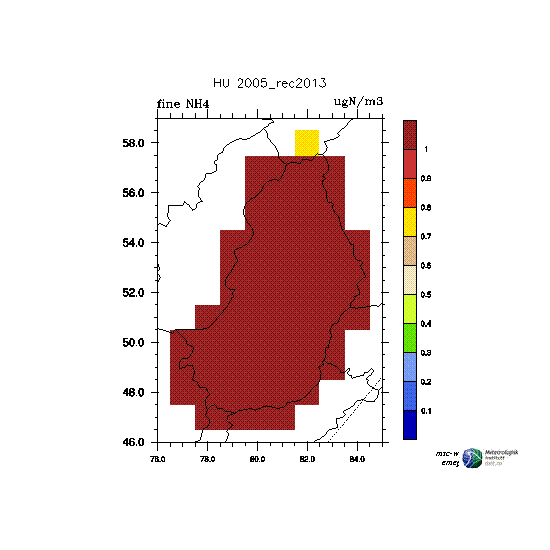 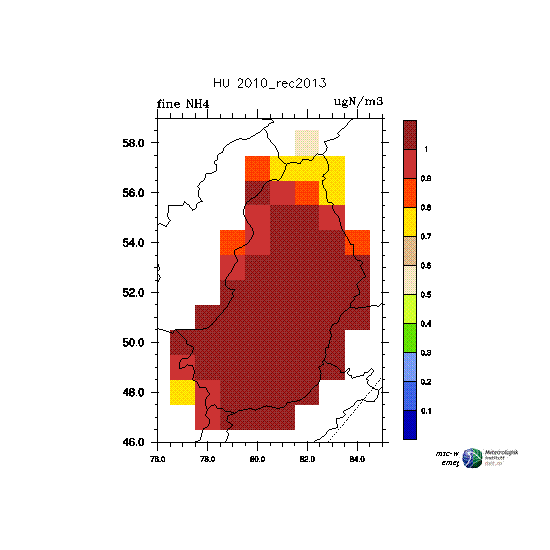 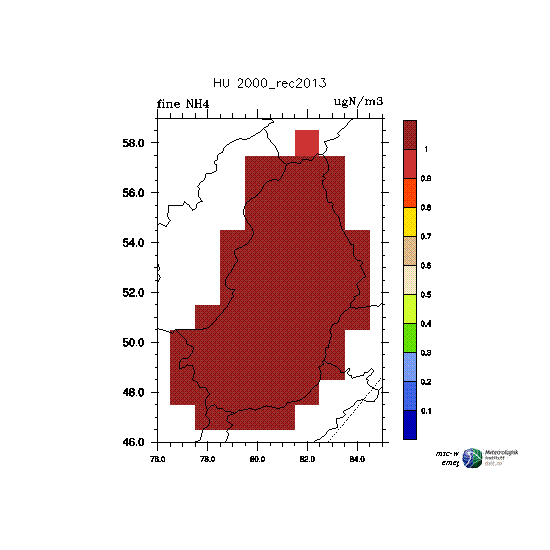 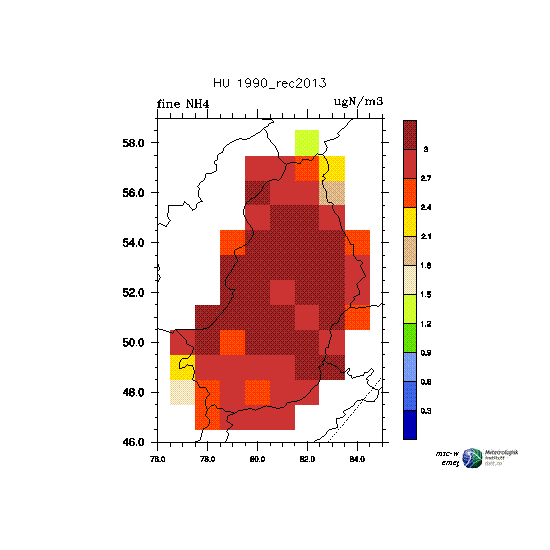 Max: 3.0 mgN/m3
Min:  0.3 mgN/m3
Max: 1.0 mgN/m3
Min:  0.1 mgN/m3
Max: 1.0 mgN/m3
Min:  0.1 mgN/m3
Max: 1.0 mgN/m3
Min:  0.1 mgN/m3
5-8 May 2015.
TFMM 2015 annual meeting - Krakow
EMEP model results versus measurements: K-puszta
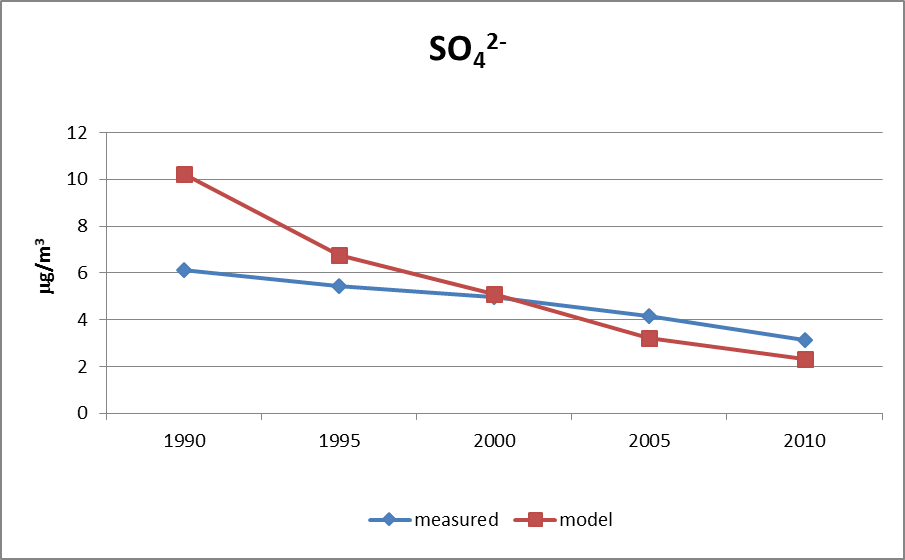 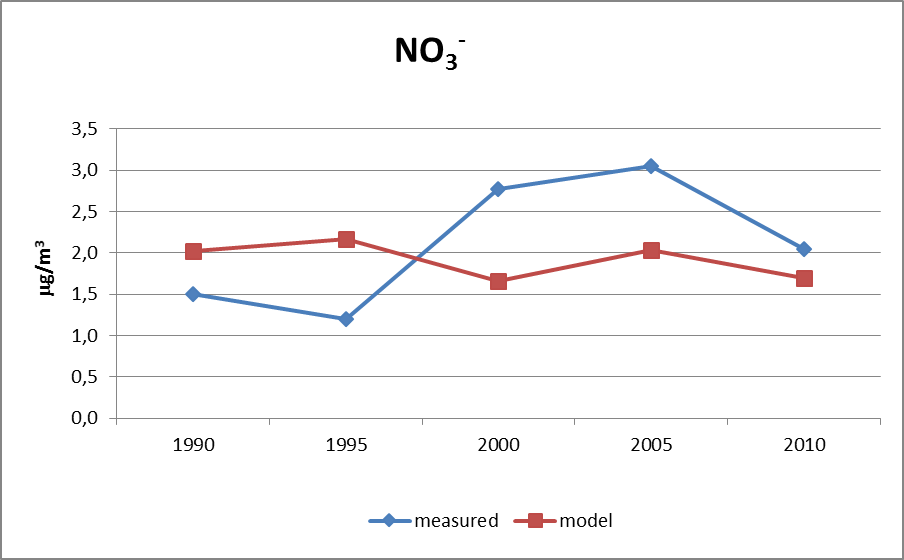 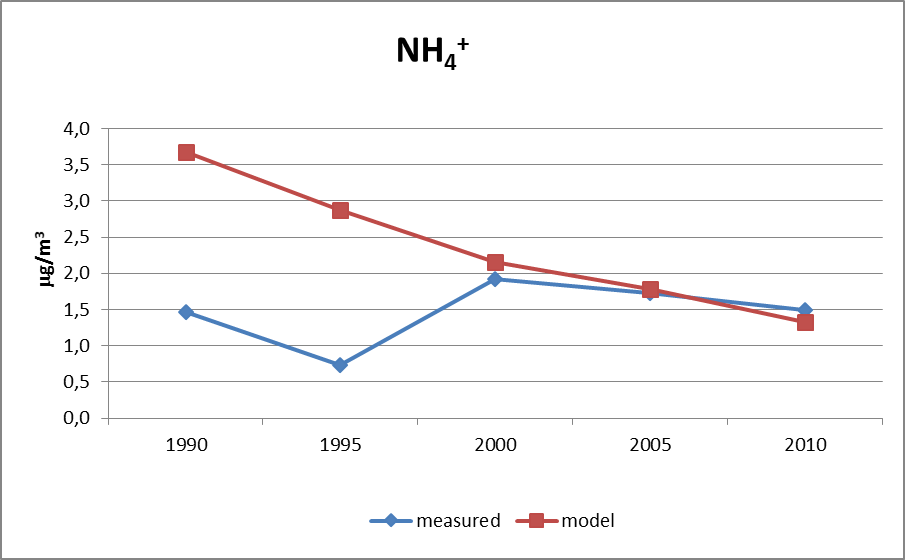 5-8 May 2015.
TFMM 2015 annual meeting - Krakow
EMEP model results versus measurements : Farkasfa
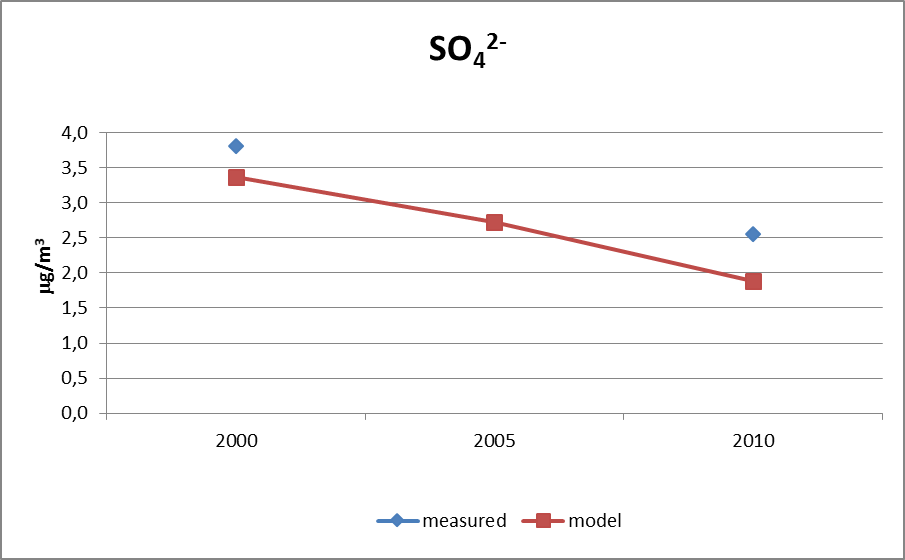 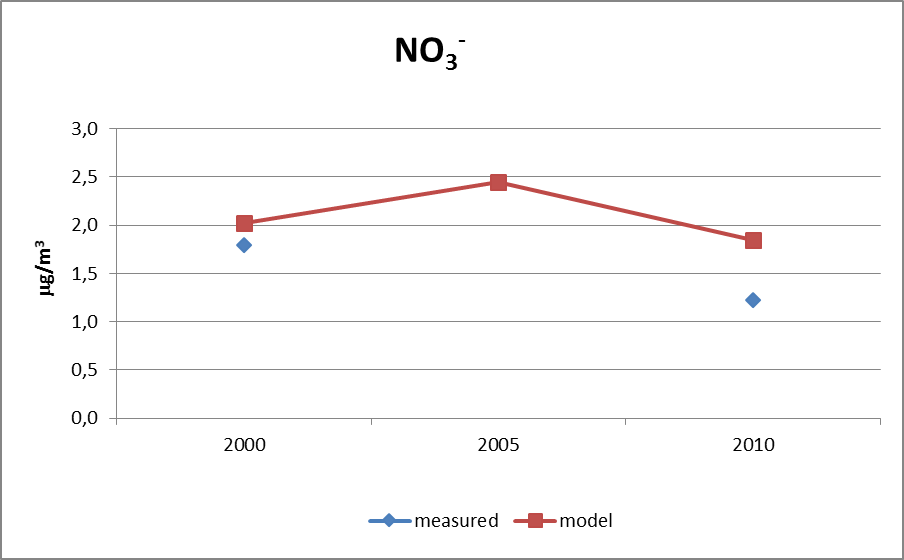 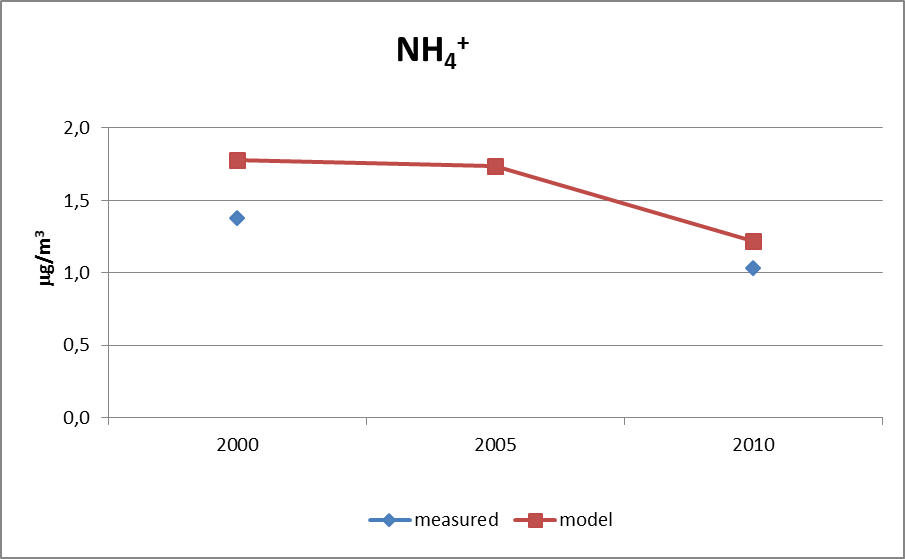 5-8 May 2015.
TFMM 2015 annual meeting - Krakow
Model results versus measurements : Nyírjes
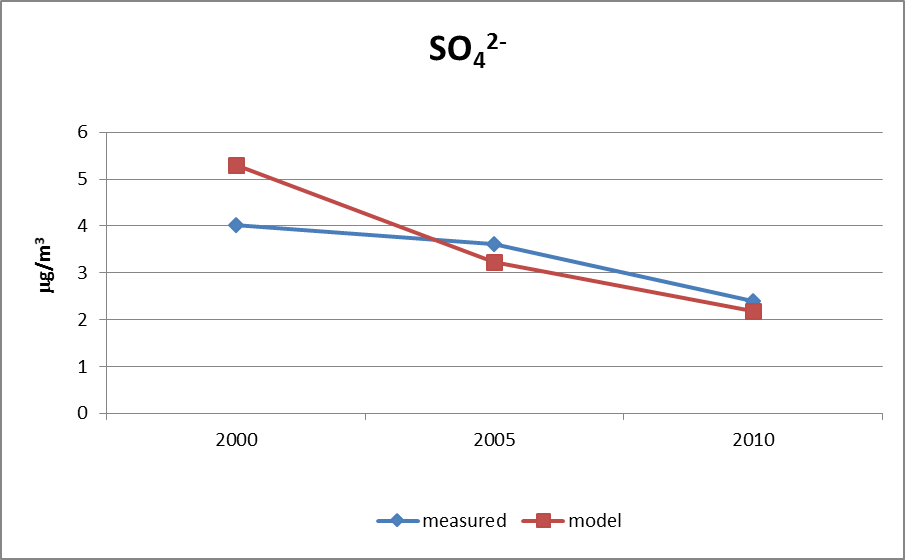 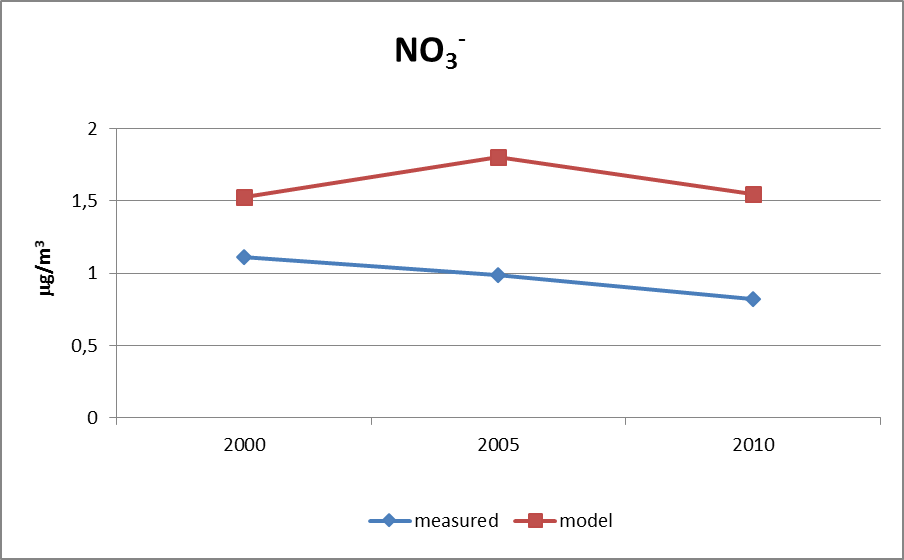 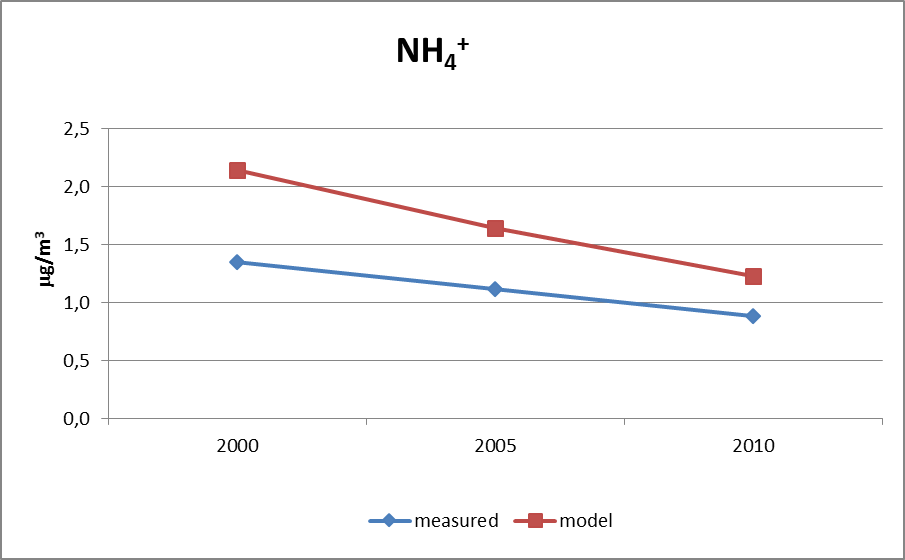 5-8 May 2015.
TFMM 2015 annual meeting - Krakow
Summary, future plans
Conclusions
Changes in the period of 1990-2010 :
precursor gases emission:                 SO2:     -96%,      NOx:     -46 %,     NH3 :     -51%

precursor gases concentration: 
SO2 and NO2 concentration decreased
in spite of the reduction of NH3 emission, the concentration of ammonia did not decrease
The reduced SO2 concentration decreases the rate of conversion of NH3 to ammonium-sulfate, and the ammonia remains in the gas phase (1990-2000)
After 2000 the emission of SO2 did not change significantly, the concentration of NH3  did not increase further, the concentration of ammonium begins to decrease

Results of the EMEP model:
In case of K-puszta the behaviour of the model compared to the measured data is inverse before 2000 and after 2000, 
In case of ammonium and sulfate the measured and calculated values are close to each other for all three station in Hungary, 
In case of  nitrate the model over predicts  the measured values for Farkasfa  and Nyírjes stations, but for K-puszta the model under predicts  the measured values, 
Questions:     What are the representativeness of the measurements in case of the stations?
                                How reliable are the emission data?
                          
Future plans:
Identification of sources
Investigate the role of meteorological parameters
5-8 May 2015.
TFMM 2015 annual meeting - Krakow
Thank you for your attention!